Predictive Analysis of corrosive soil properties on water mains
Ryan Moore
Advisor: Doug Miller

Penn State
outline
Introduction
Background
American Water Works Association 10P System
Previous Studies
Objectives
Digital Proxies
Limitations
Methods
Preprocessing, Analysis, and Postprocessing
Anticipated Results
Timetable
introduction
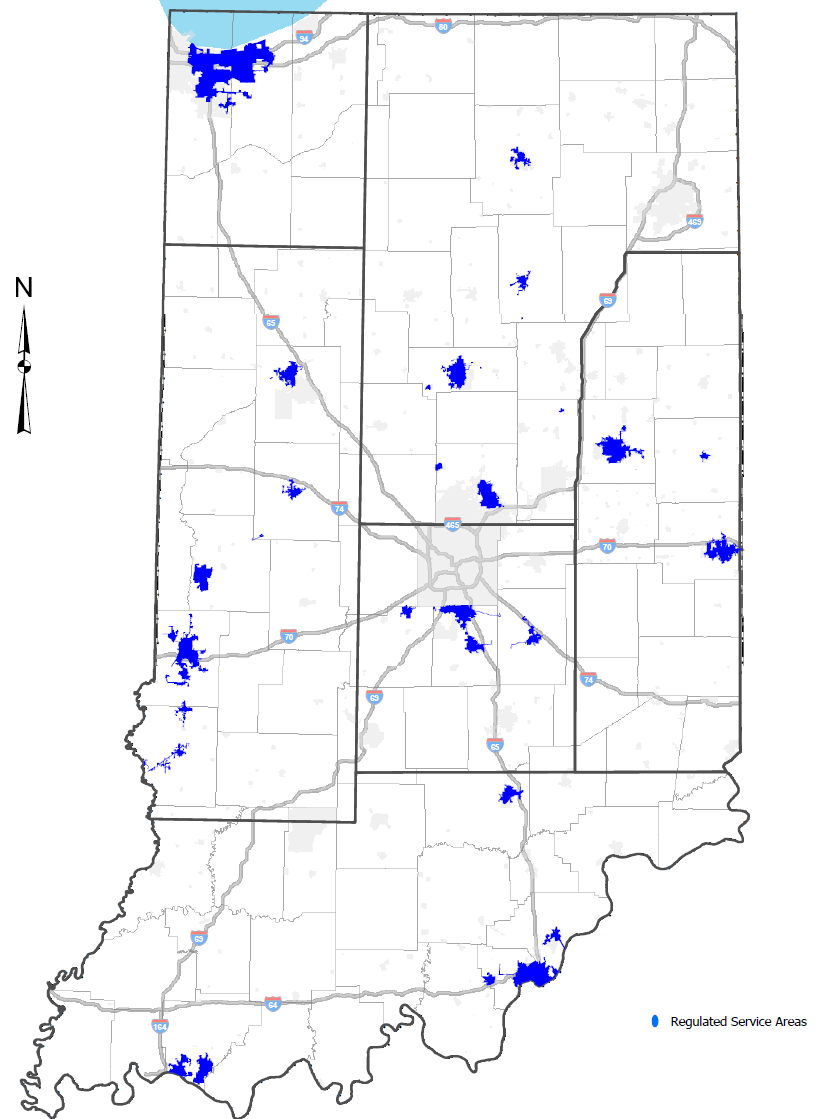 Water main breaks cost money, time, and resources
Indiana American Water (INAW) replaces old mains
	to reduce the number of outages
INAW already uses predictors to assess which mains 
	should be replaced next
Age of pipe
Material
Diameter, etc.
[Speaker Notes: Quickly explain who INAW is… serve just over 800,000 residents of Indiana]
Background
Folkman and Duran have published studies that show the effect of soil properties on metallic pipes
“Cast iron pipe has 20x more breaks in highly corrosive soils than in low corrosive soils”  -Folkman
“Ductile iron pipe incurs almost 10x more failures in corrosive soils” -Folkman
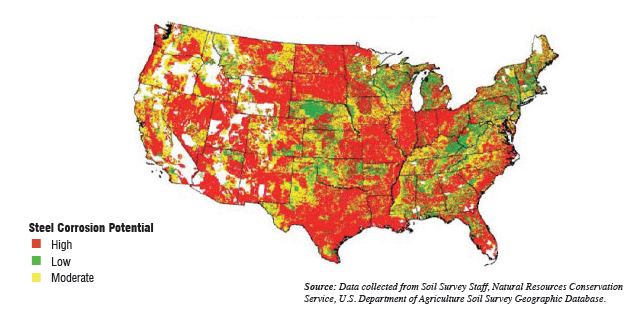 [Speaker Notes: Figure shows USDA soil corrosivity map – All of Indiana is considered HIGH

Duran related soil corrosion to soil texture – sand, silt, clay.         Sandy soils result in lower corrosion rates due to air / water circulation]
Background
American Water Works Association (AWWA) has 
	developed the 10P soil evaluation system
Designed to test soil corrosivity
Ranks soil from 0 – 10
Higher numbers = More Corrosive
A few downfalls


Hudak, et al. showed the highest number of 
	breaks in the Dalco soil series
Study showed higher break rate in PVC pipes
Soil Property                        Value
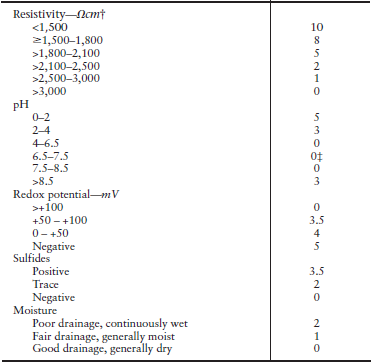 [Speaker Notes: Draw attention to Property and Value columns – give short soil example
	
	A soil with  Resistivity = 2,000 , pH level of 3, redox potential of 200, with traces of sulfides and fair drainage would score a 10  = highly corrosive to metallic pipes

Downfalls – must have physical soil sample, need the knowledge and equipment of how to test

Interesting to note Hudak study of PVC breaks….]
Objectives
Determine water main break hotspots

Determine which soil properties show a strong correlation to water main breaks

Compare AWWA soil system properties to
	strongly – correlated soil properties 

Relate ‘digital proxies’ to SSURGO dataset
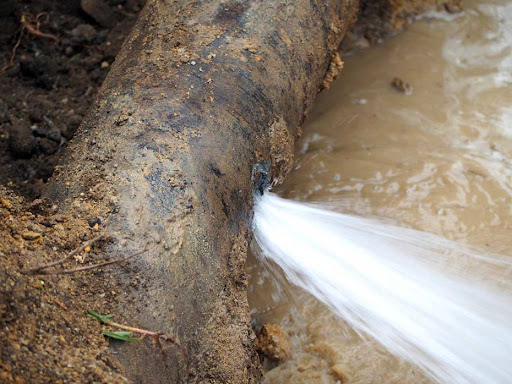 Objectives
What is SSURGO (Soil Survey Geographic Database)?
National Cooperative Soil Survey (NRCS) dataset

Derived from walking the land and taking laboratory measurements

Scales ranging from 1:12,000 to 1:63,360

Intended for planning and management by landowners, townships, and counties
digital proxies
The AWWA 10P system uses these properties:
Resistivity
pH
Redox Potential
Sulfides
Moisture Content (% of clay fines)

Using previous research, ‘digital proxies’ can
	be found that are available in the SSURGO 
	database
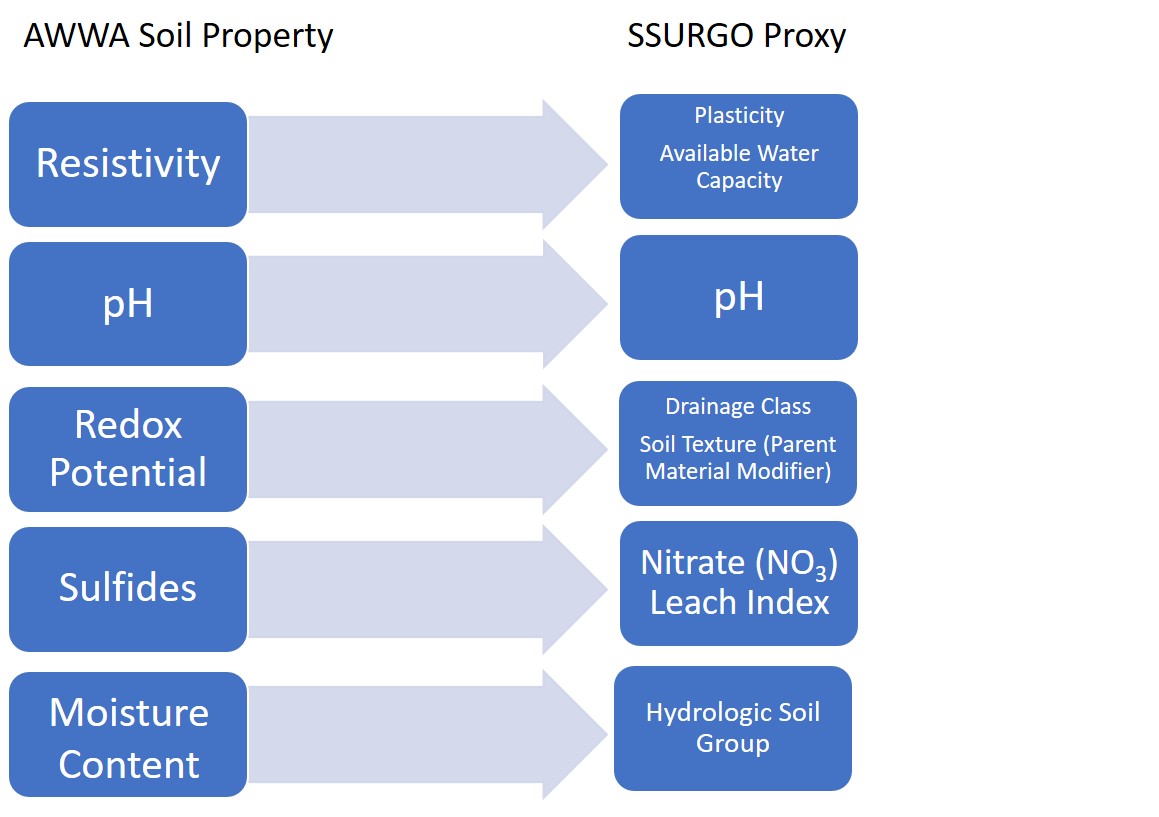 [Speaker Notes: Resistivity: Determined by the moisture content and the concentration of the different ions and their mobilities

pH: Determined by the contents of carbonic acid, minerals, organic and inorganic acids, and by industrial wastes or acid rain

Redox = Oxidation – Reduction Potential: Determined by the oxygen concentration of the soil moisture

Sulfides: Group of minerals that are compounds of one or more metallic elements combined with the nonmetallic element sulfur

Moisture Content: Can be inferred from % of fines content and used as a surrogate measure for drainage characteristics]
digital proxies
Resistivity                   Plasticity and Available Water Capacity
Osman, et al. (2013)
Stated, “…silty soil samples are characterized by higher plasticity index and lower resistivity values whereas sandy soil samples have lower plasticity index and higher resistivity values.”

Jusoh (2017)
 Showed a strong correlation between moisture content and resistivity.
“The relationship model depicts a trend where resistivity value increases in function with decrement of the moisture content.”
[Speaker Notes: Resistivity – Determined by the moisture content and the concentration of the different ions


Osman showed an inverse relationship between plasticity index and resistivity values

Jusoh showed an inverse relationship between resistivity and moisture content]
digital proxies
pH                   pH
Shabangu’s (2015) study showed lower pH values (<5) should be considered acidic to pipelines if not mitigated


Redox Potential                      Drainage Class and Soil Texture
Challenging
Hasan and Hossain’s (2019) study on metal culverts
	showed promising results using these two parameters
May not show strong correlation
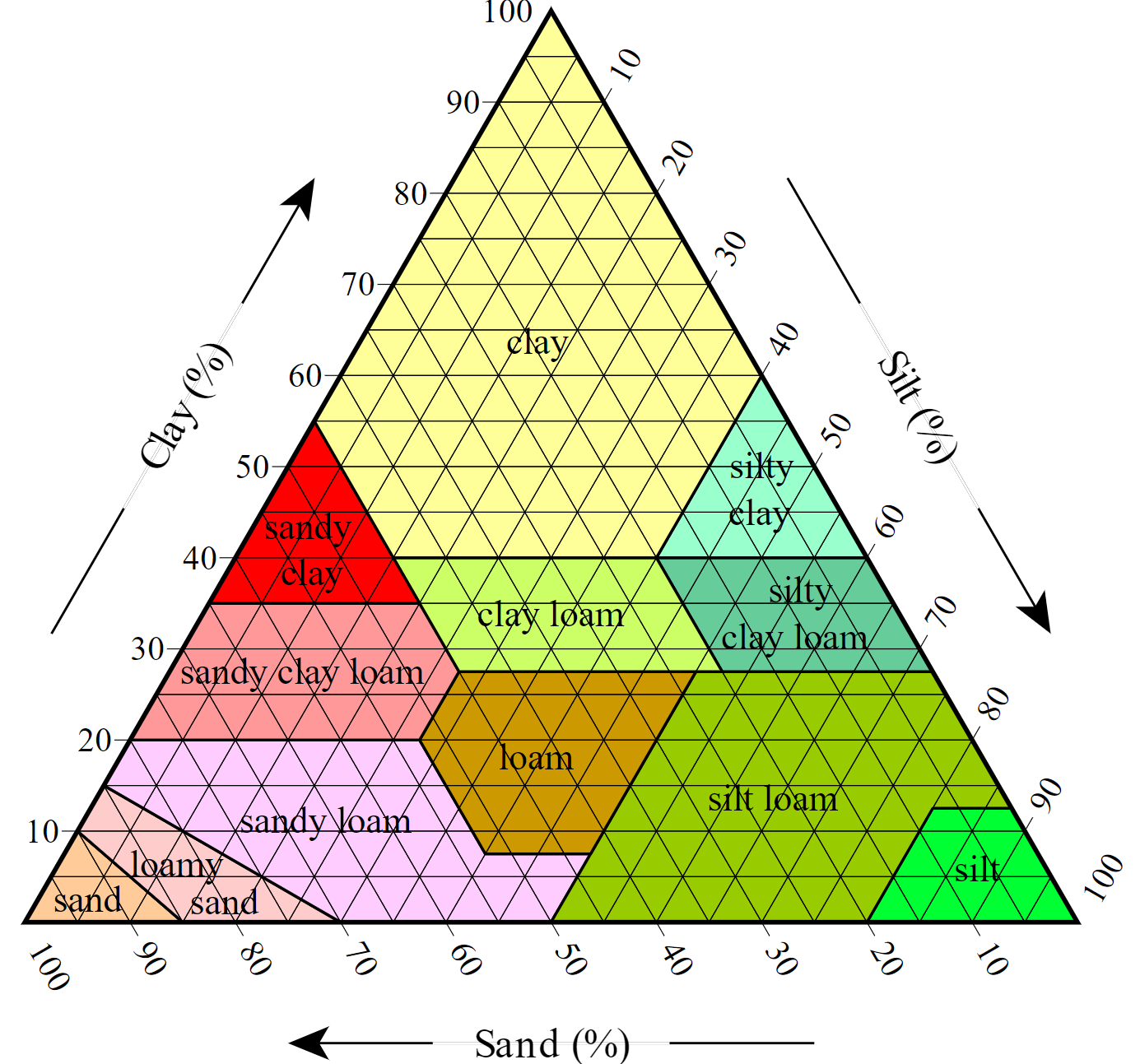 [Speaker Notes: Ph – Detemined by the contents of carbonic acid, minerals, organic and inorganic acids, and by industrial wastes or acid rains

      Ph aligns perfectly in an AWWA soil property

Oxidation-Reduction Potential – determined by the oxygen concentration of the soil moisture

Redox – that’s okay if we don’t see a strong correlation…]
digital proxies
Sulfides                     Nitrate (NO3) Leach Index
Also challenging – most sulfide measurements require instrumentation
Kolling and Priezel (1995)
“High concentrations of NO3- in the seepage
	water are accompanied by low SO4- 
	concentrations.”


Moisture Content                   Available Water Capacity
Liu, et al. (2010)
Moisture content can be aggregated from the 
	soil type and percent of clay fines.
Lahatte and Pradhan’s workflow
Redox Potential proxies are similar
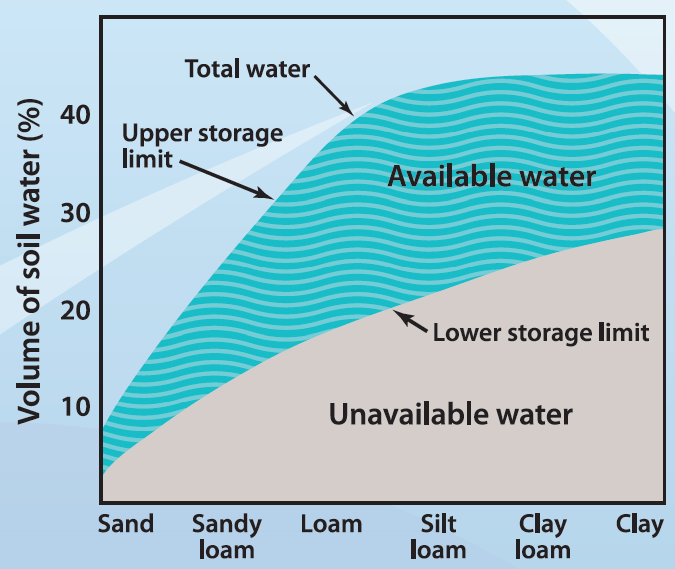 [Speaker Notes: Sulfides – Is a group of minerals that are compounds of one or more metallic elements combined with the nonmetallic element sulfur

Kolling – Inverse relationship between Nitrates and Sulfides



Moisture Content - % of clay fine

Lahatte and Pradhan’s GIS workflow takes the two SSURGO datasets and creates a dataset similar to the USDA soil texture chart]
Limitations
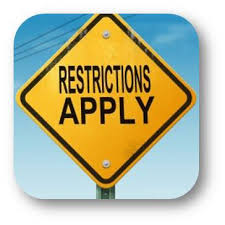 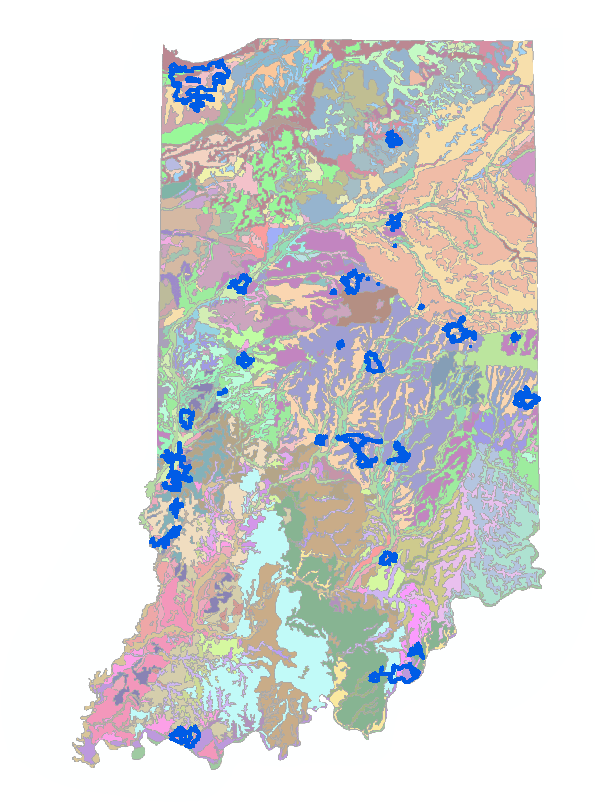 Must keep in mind that these 7 digital proxies MAY NOT show a strong correlation to actual main break data! 

This a study in soil geography NOT in site-specific analysis!
Methods
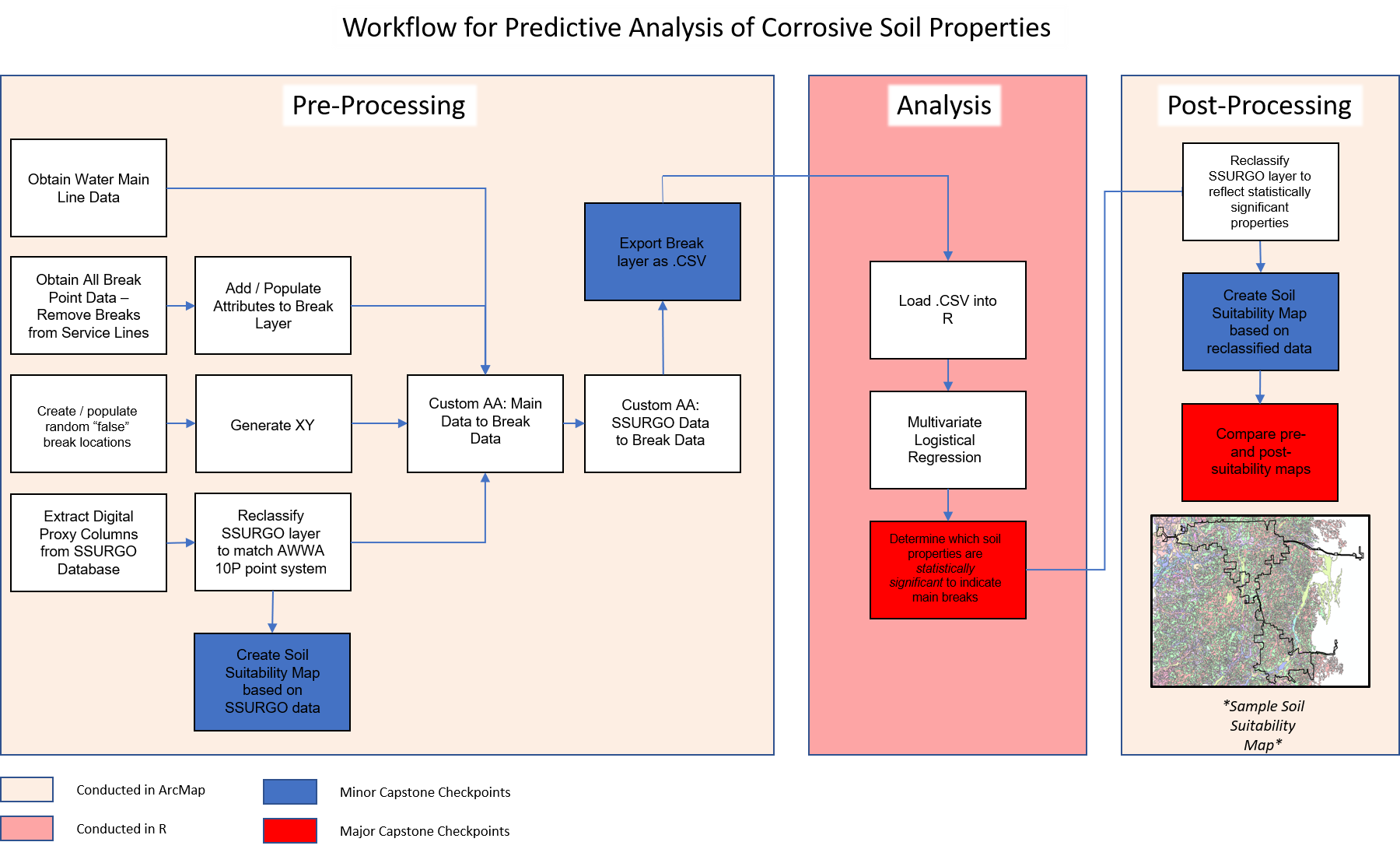 [Speaker Notes: 3 Steps – Pre Processing, Analysis, Post Processing]
Pre-processing
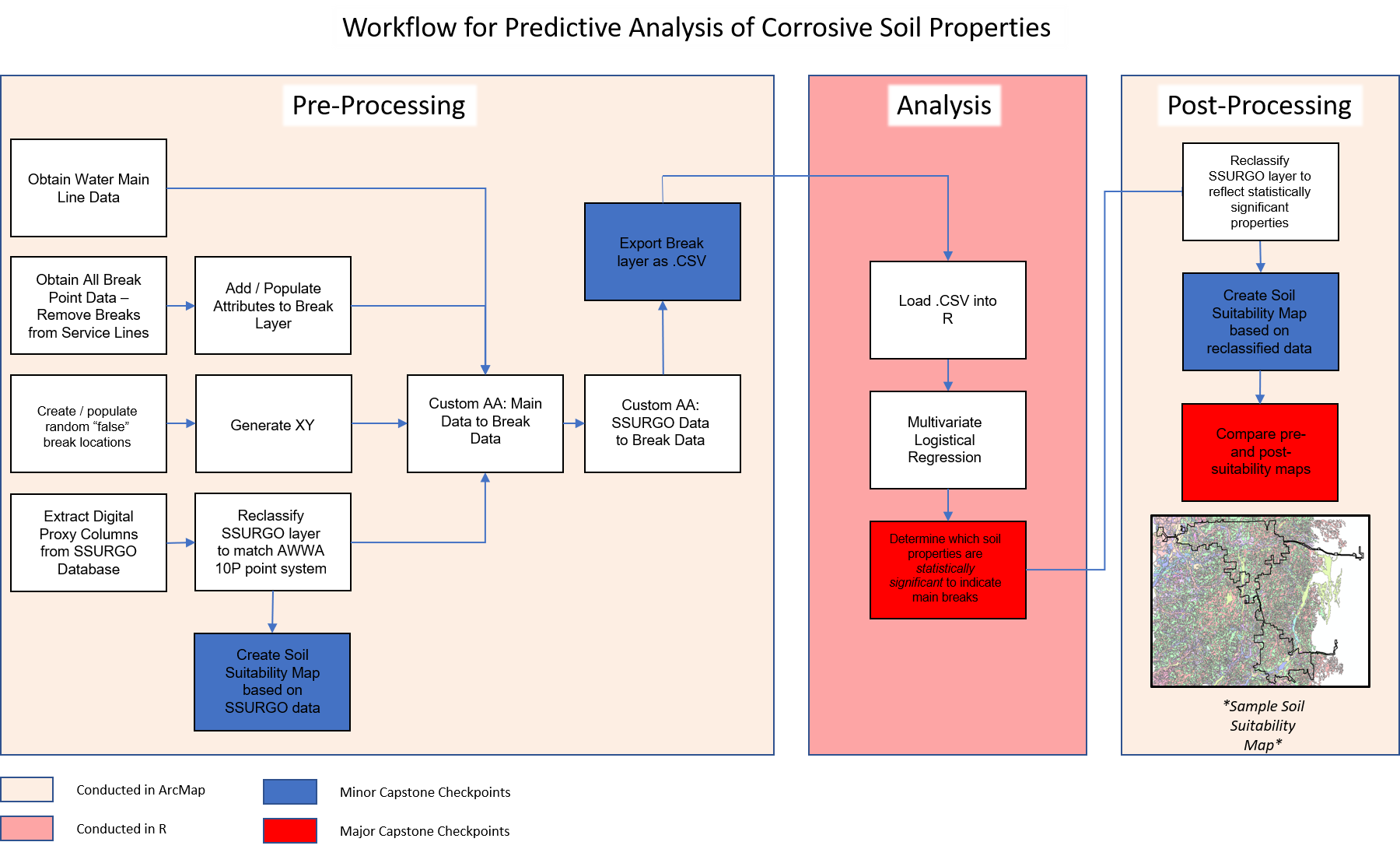 Data gathering

Data Preparation

“False” break locations

Create 1st Soil Suitability Map from
	SSURGO properties 

Attribute Assistant to populate data

Export  .csv into R
Pre-processing
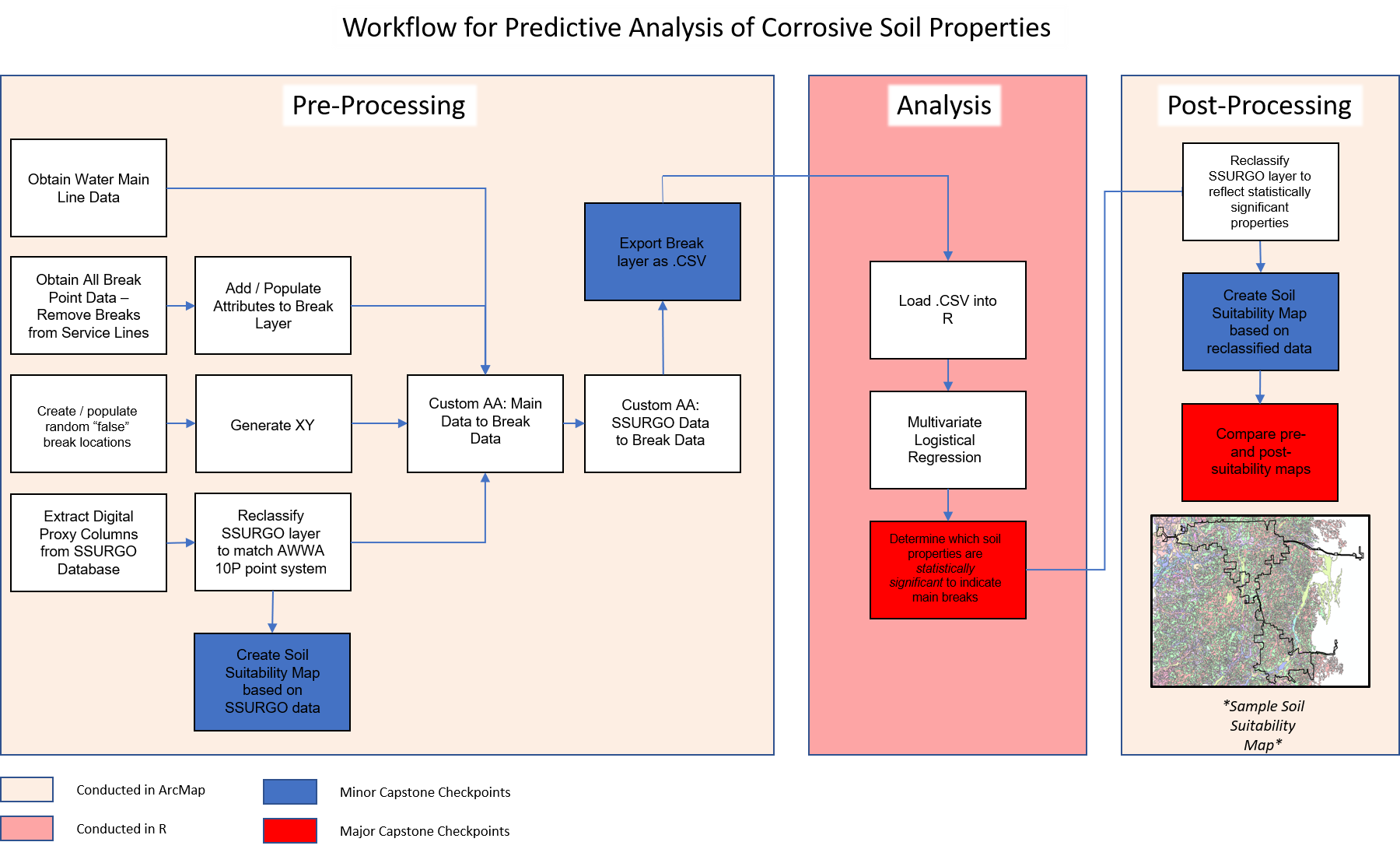 Data gathering

Data Preparation

“False” break locations

Create 1st Soil Suitability Map from
	SSURGO properties 

Attribute Assistant to populate data

Export  .csv into R
Pre-processing
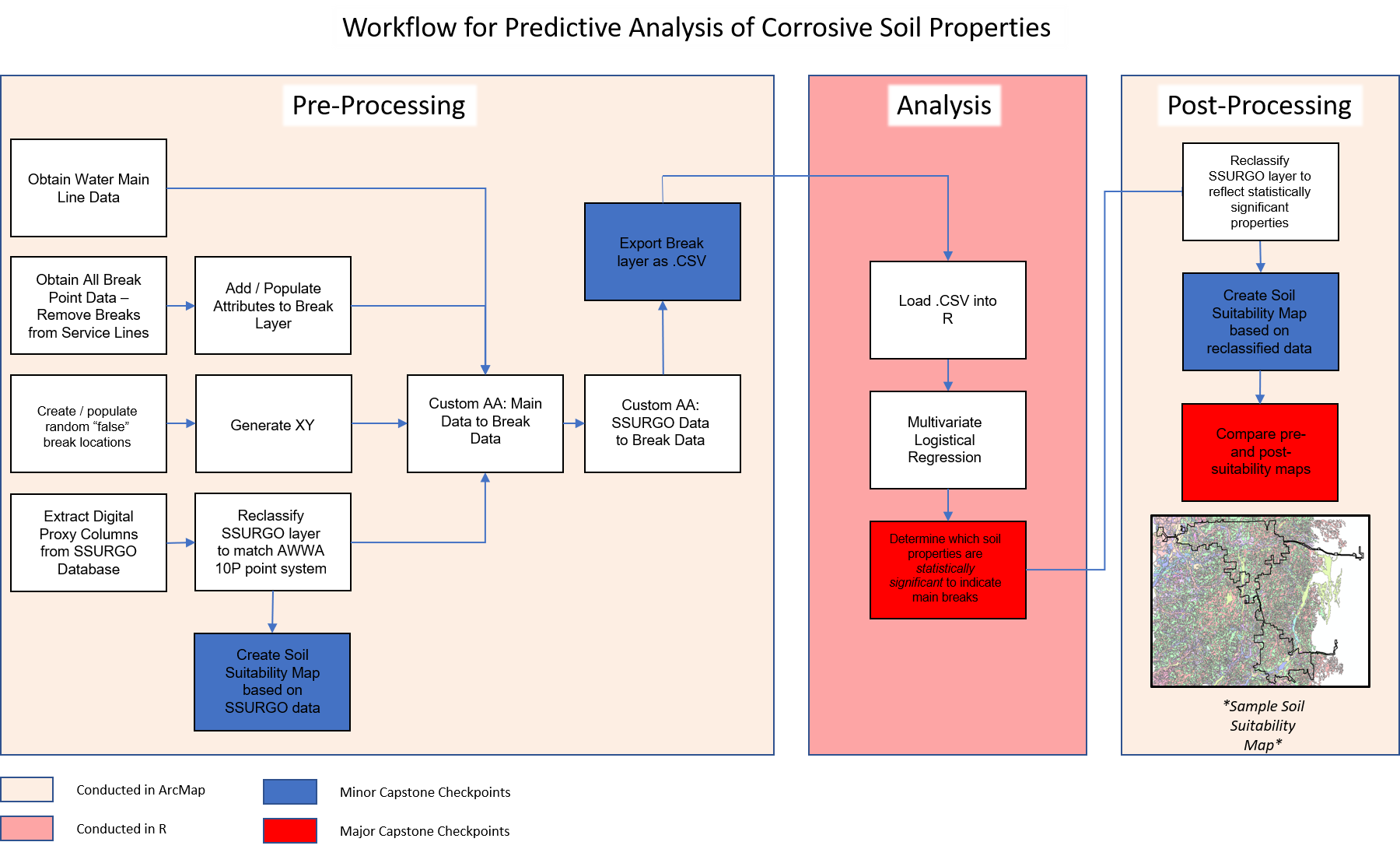 Data gathering

Data Preparation

“False” break locations

Create 1st Soil Suitability Map from
	SSURGO properties 

Attribute Assistant to populate data

Export  .csv into R
Pre-processing
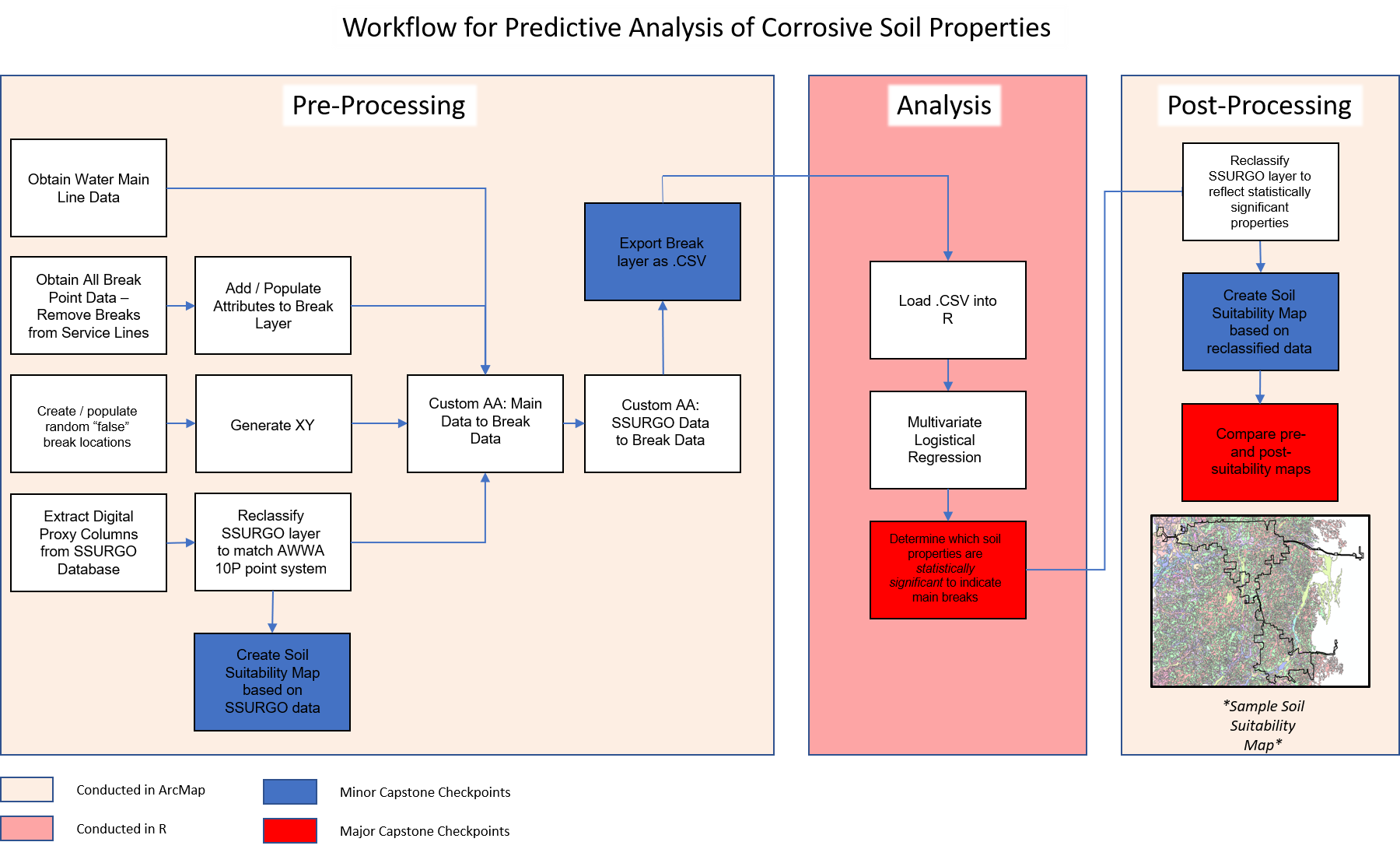 Data gathering

Data Preparation

“False” break locations

Create 1st Soil Suitability Map from
	SSURGO properties 

Attribute Assistant to populate data

Export  .csv into R
[Speaker Notes: **** CHECK SPACING ON PREVIOUS SLIDES****

****Expand Graphic******]
Pre-processing
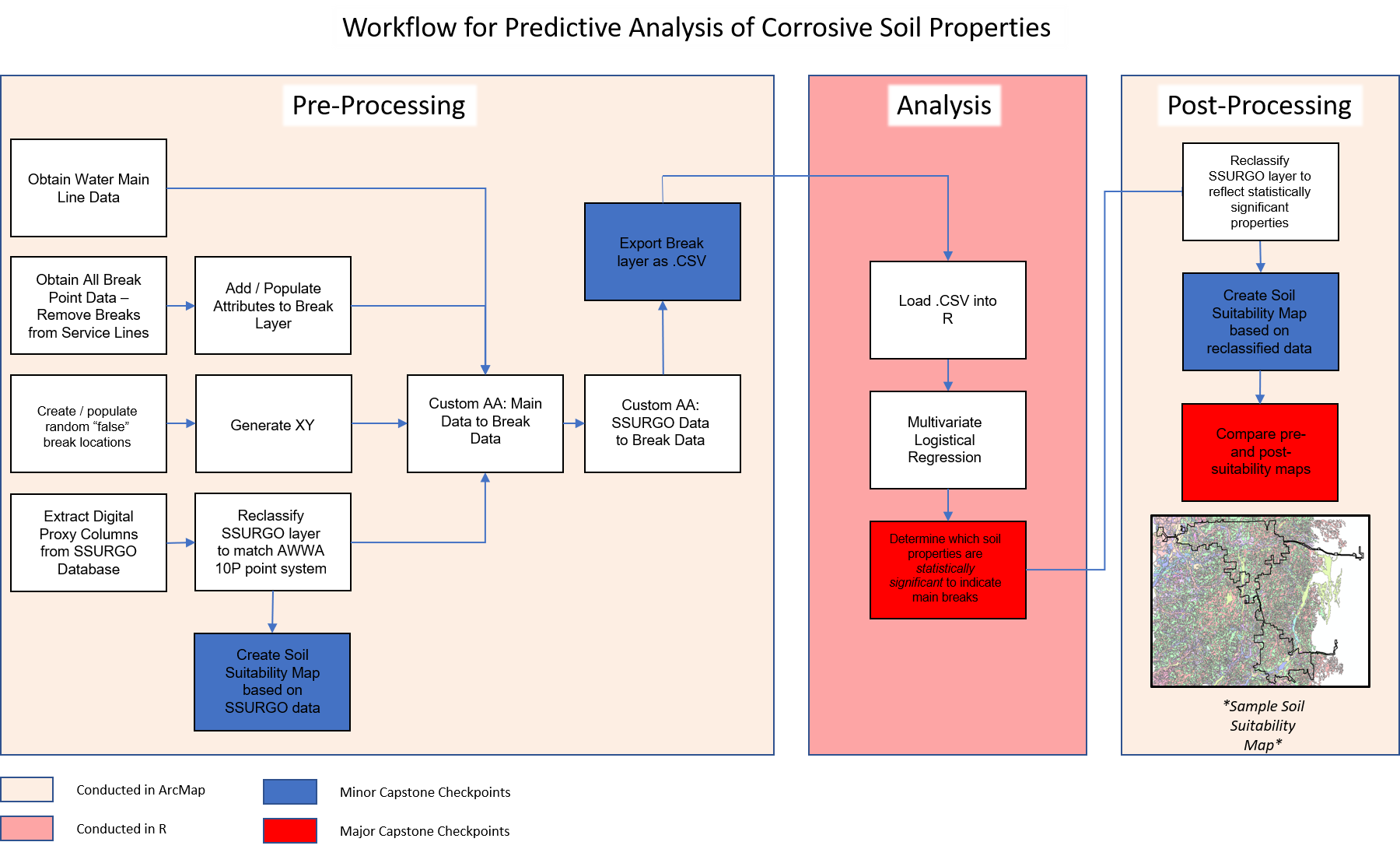 Data gathering

Data Preparation

“False” break locations

Create 1st Soil Suitability Map from
	SSURGO properties 

Attribute Assistant to populate data

Export  .csv into R
Analysis
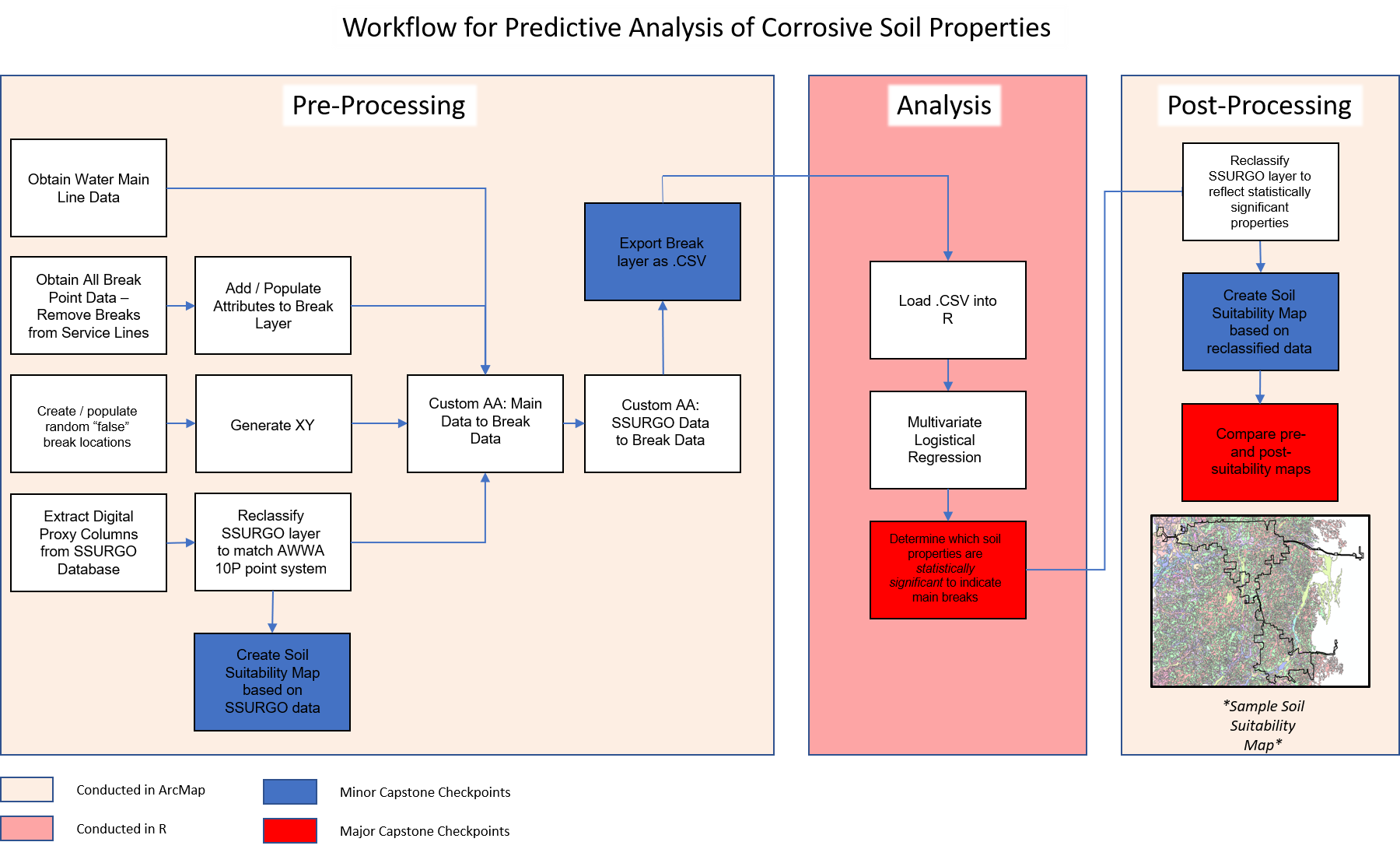 “Meat and Potatoes” of analysis

Multivariate Regression
Step-wise
Logistic

Use coefficients to determine which proxies show
	statistical significance to indicate main breaks

May require additional regression steps to predict
	water main breaks
[Speaker Notes: ***1st step at regression***  “to predict water main breaks”]
Analysis
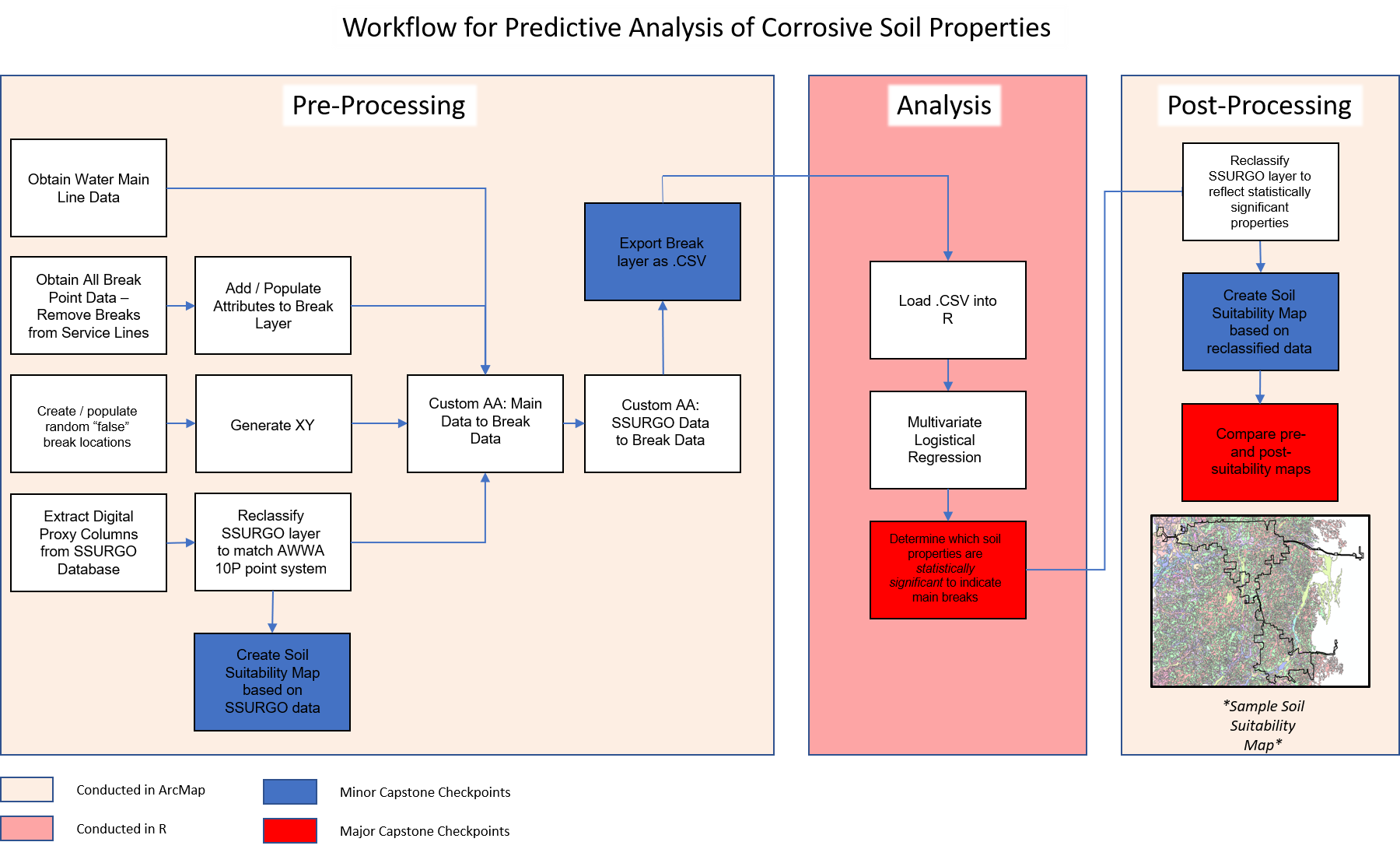 “Meat and Potatoes” of analysis

Multivariate Regression
Step-wise
Logistic

Use coefficients to determine which proxies show
	statistical significance to indicate main breaks

May require additional regression steps to predict
	water main breaks
[Speaker Notes: ***1st step at regression***  “to predict water main breaks”]
Analysis
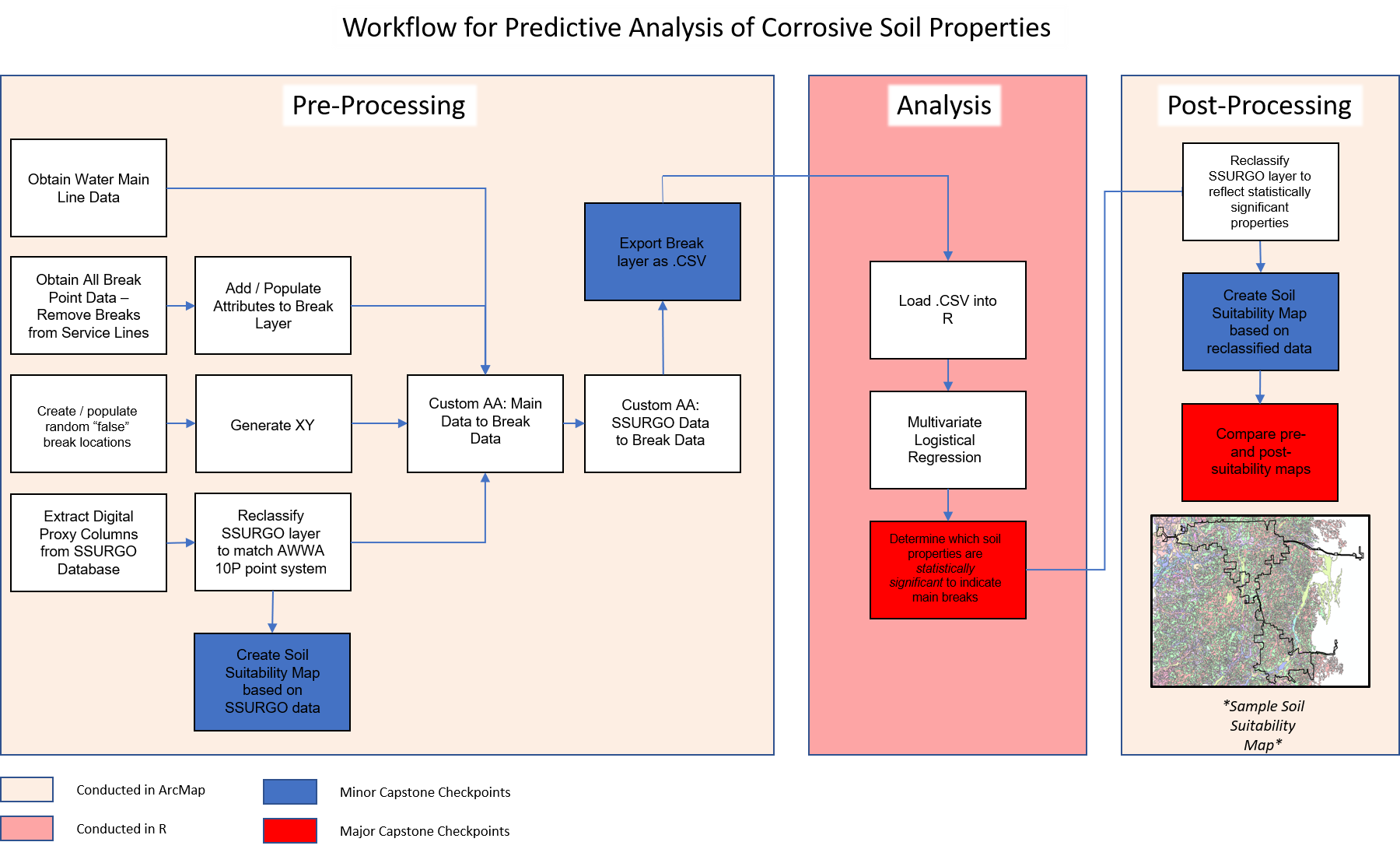 “Meat and Potatoes” of analysis

Multivariate Regression
Step-wise
Logistic

Use coefficients to determine which proxies show
	statistical significance to indicate main breaks

May require additional regression steps to predict
	water main breaks
[Speaker Notes: ***1st step at regression***  “to predict water main breaks”]
Post processing
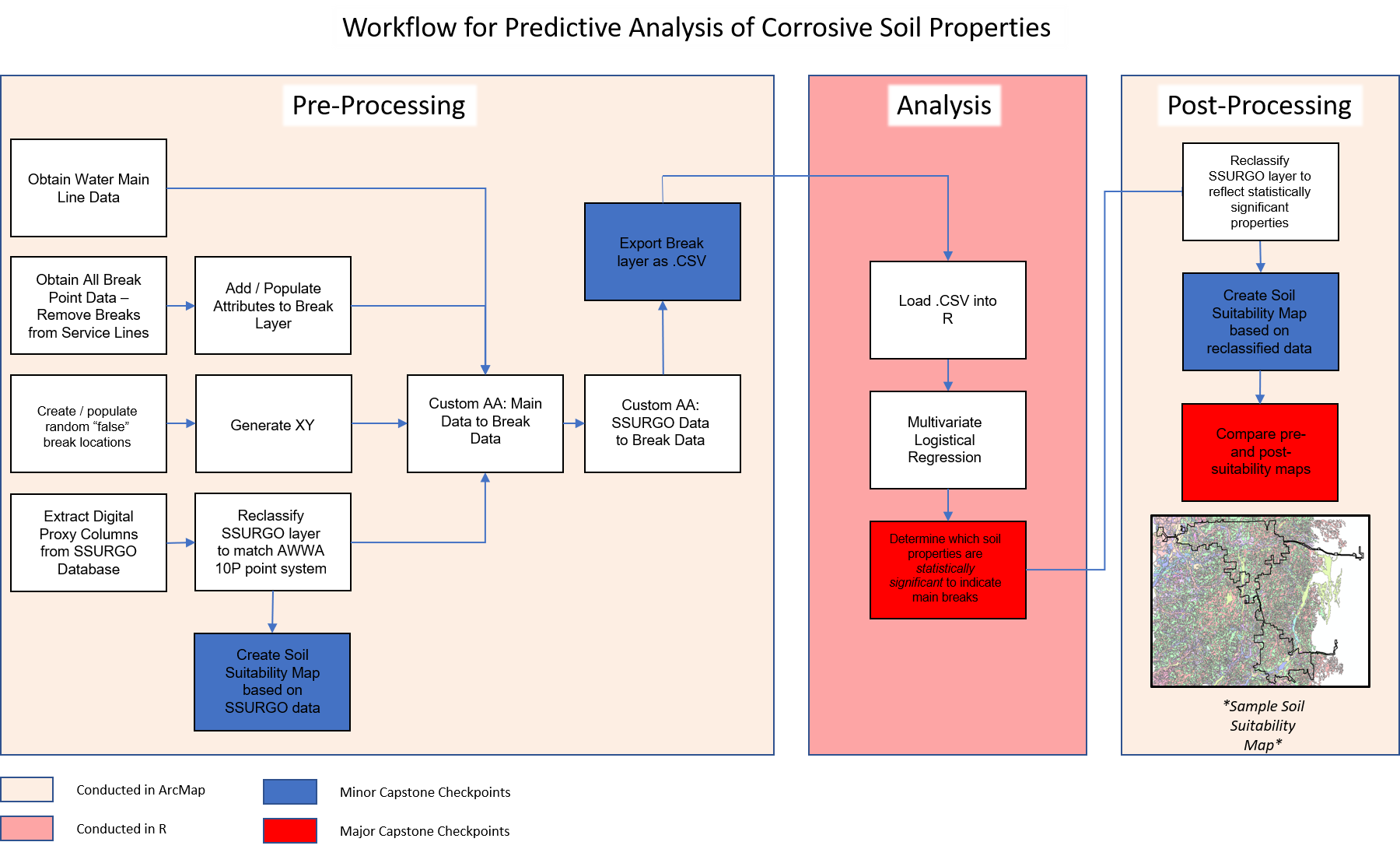 Reclassify SSURGO properties that show significance

Create 2nd Soil Suitability Map

Compare Soil Suitability Maps
Comparison would show how site-specific tests MAY
	differ from remote testing with digital data
Post processing
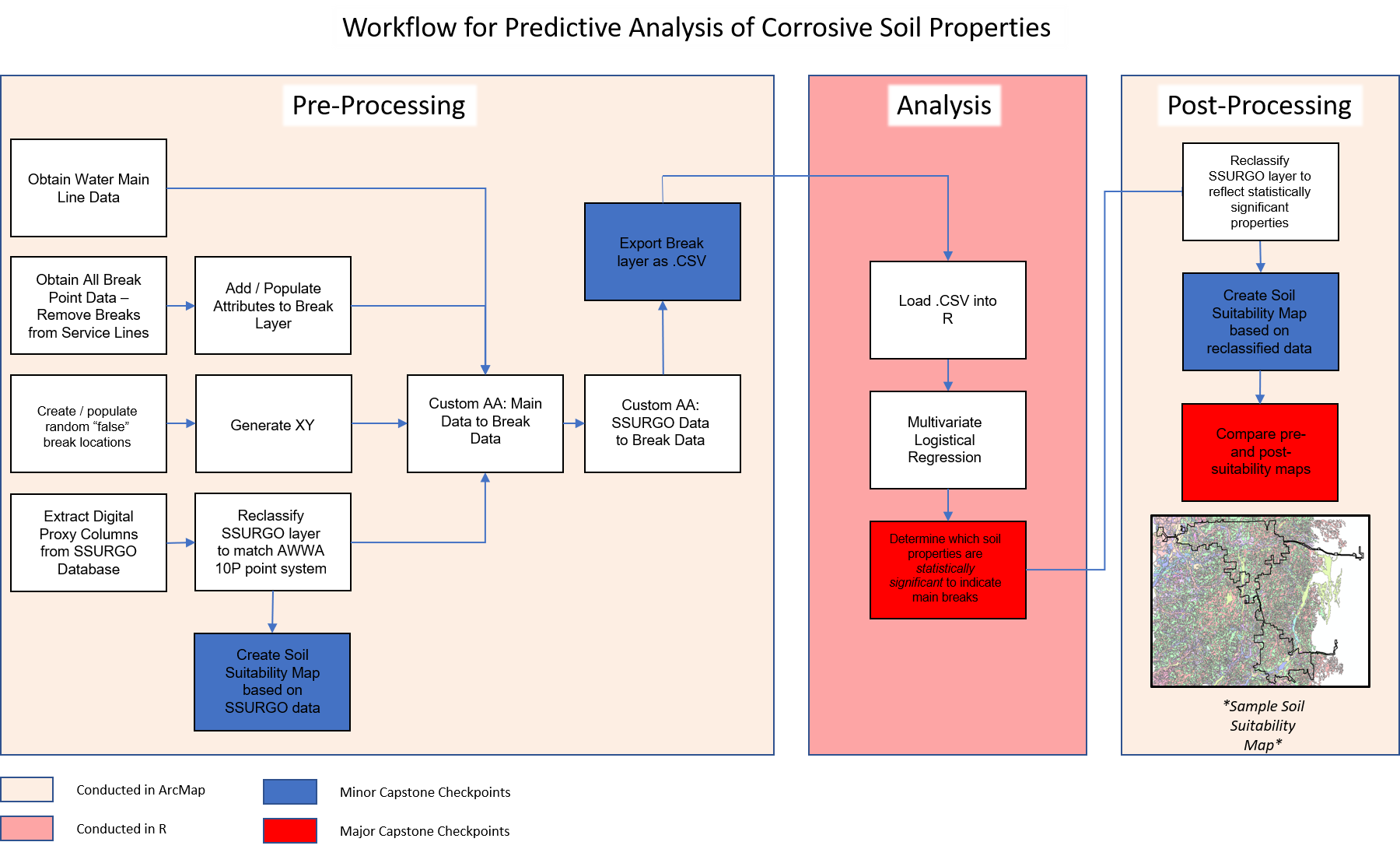 Reclassify SSURGO properties that show significance

Create 2nd Soil Suitability Map

Compare Soil Suitability Maps
Comparison would show how site-specific tests MAY
	differ from remote testing with digital data
Post processing
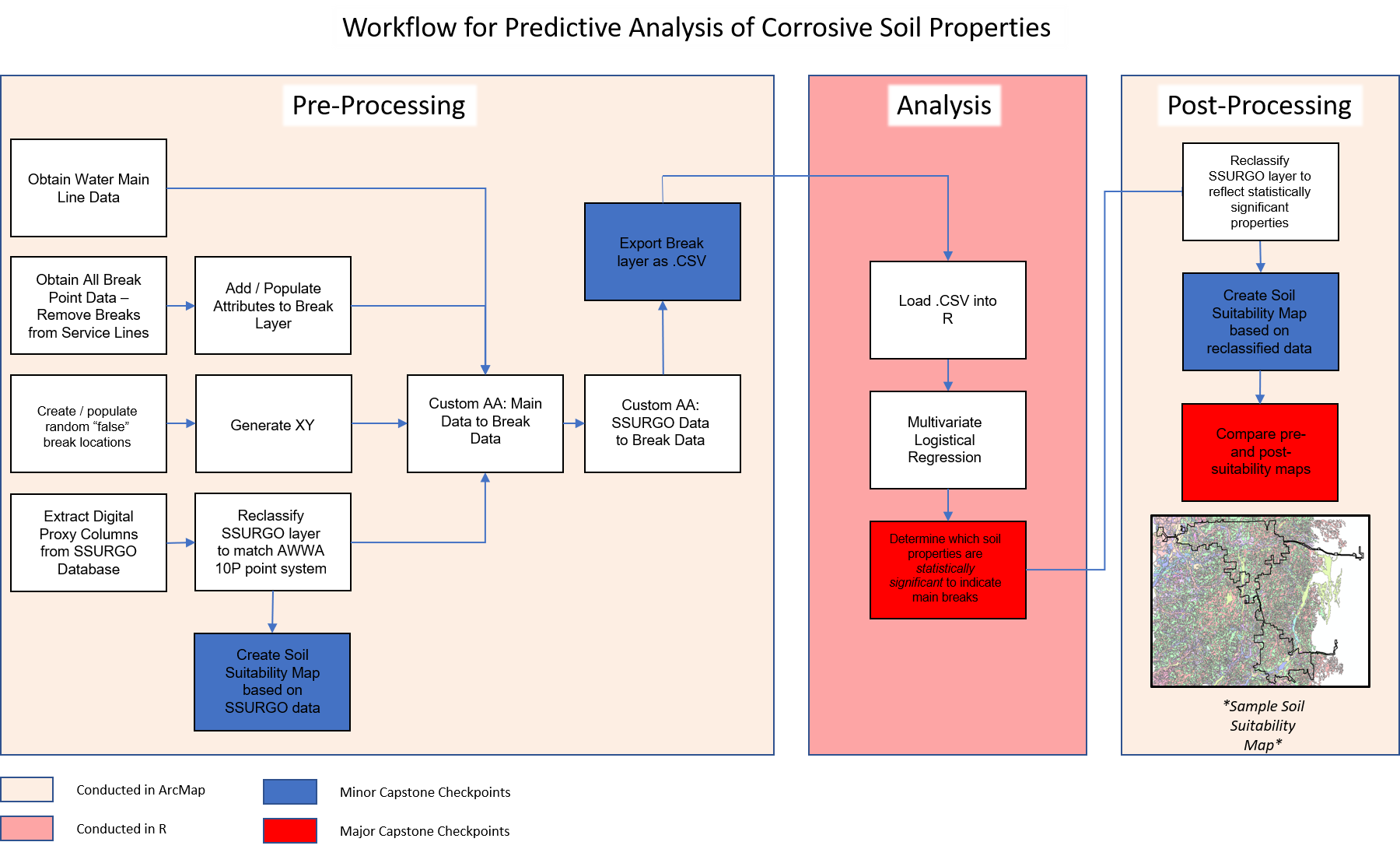 Reclassify SSURGO properties that show significance

Create 2nd Soil Suitability Map

Compare Soil Suitability Maps
Comparison would show how site-specific tests correlate
	with soil suitability map
[Speaker Notes: 2nd suitability map is what INAW COULD use in their current modelling]
Anticipated results
Some SSURGO proxies may show strong correlation

Some proxies may not!

Predict that pH and Moisture Content will have strongest correlation

At some level, the Soil Suitability Map will add strength to the INAW Prediction Model
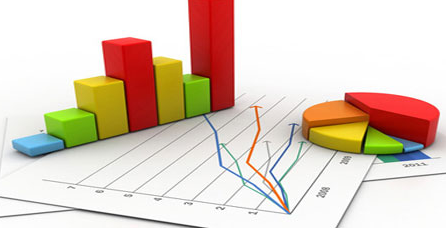 timeline
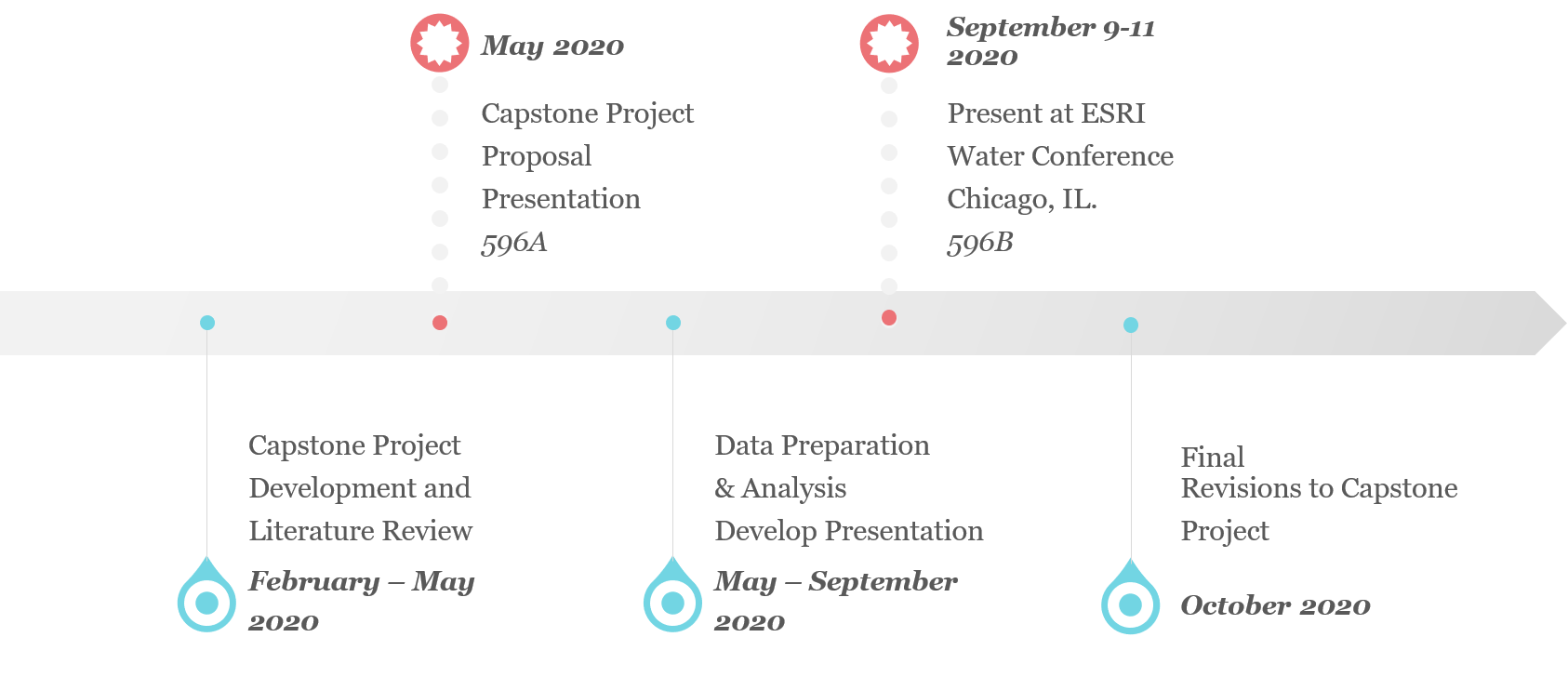 References
ANSI/AWWA, 1999. C105/A21.5. America National Standard for Polyethylene Encasement for Ductile-Iron Pipe Systems. Catalog No. 43105.
Bonds, R., Barnard, L., Horton, M., and Oliver, G. 2005. Corrosion and corrosion control of iron pipe: 75 years of research, Journal AWWA, June 2005. pg: 88-98.
Duran, Bernardo III. “Estimating Galvanized Steel’s Service Life in Soil.” American Galvanizers Association, August 30, 2011. https://galvanizeit.org/education-and-resources/resources/technical-faq-dr-galv/estimating-galvanized-steels-service-life-in-soil. Accessed 21 February 2019.
Folkman, Steven. 2018. Water Main Break Rates in the USA and Canada: A Comprehensive Study, Mechanical and Aerospace Engineering Faculty Publications, 2018, Paper 174.
Hasan, M. and Hossain, Z. 2019. An Overview of Corrosion Risk of Metal Culverts in Arkansas, MATEC Web of Conferences, Volume 271. pg: 1-4
Hudak, P., Sadler, B., and Hunter, B. 2000. Analyzing Underground Water-Pipe Breaks in Residual Soils. Water and Wastes Digest, Accessed 22 February 2019. <https://www.wwdmag.com/water/analyzing-underground-water-pipe-breaks-residual-soils>
Jusoh, Hisyam. 2017. The Correlation between Resistivity and Soil Properties as an Alternative to Soil Investigation. Indian Journal of Science and Technology, Volume 10. pg: 1-5.

Kolling, C., and Prietzel, J. 1995. Correlations between Nitrate and Sulfate in the Soil Solution of Disturbed Forest Ecosystems. Biogeochemistry, Volume 31(3). pg: 121-138
LaHatte, W. C., and N. R. Pradhan. 2016. Analysis of SURRGO data and obtaining soil texture classifications for simulating hydrologic processes. ERDC/CHL CHETN-X-3. U.S. Army Engineer Research and Development Center.
Liu, Z., Sadiq, R., Rajani, B., and Najjaran, H. 2010. Exploring the Relationship between Soil Properties and Deterioration of Metallic Pipes Using Predictive Data Mining Methods. Journal of Computing in Civil Engineering, Volume 24(3). pg: 289-301.
Najjaran, H., Sadiq, R., and Rajani, B. 2010. Modeling Pipe Deterioration using Soil Properties – An Application of Fuzzy Logic Expert System. Institute for Research in Construction, pg: 1-10.
Osman, S., Siddiqui, F., and Behan, M. 2013. Relationship of Plasticity Index of Soil with Laboratory and Field Electrical Resistivity Values. Applies Mechanics and Materials, Volumes 353-356. pg: 719-724. 
Shabangu, T., Ponnle, A., Adedeji, K., Abe, B., Olubambi, P., and Jimoh, A. 2015. Effects of Soil Properties on Corrosion of Buried Steel Pipeline: A Case Study of Rand Water Pipelines, South Africa. AFRICON 2015, pg: 1-5.
Questions?
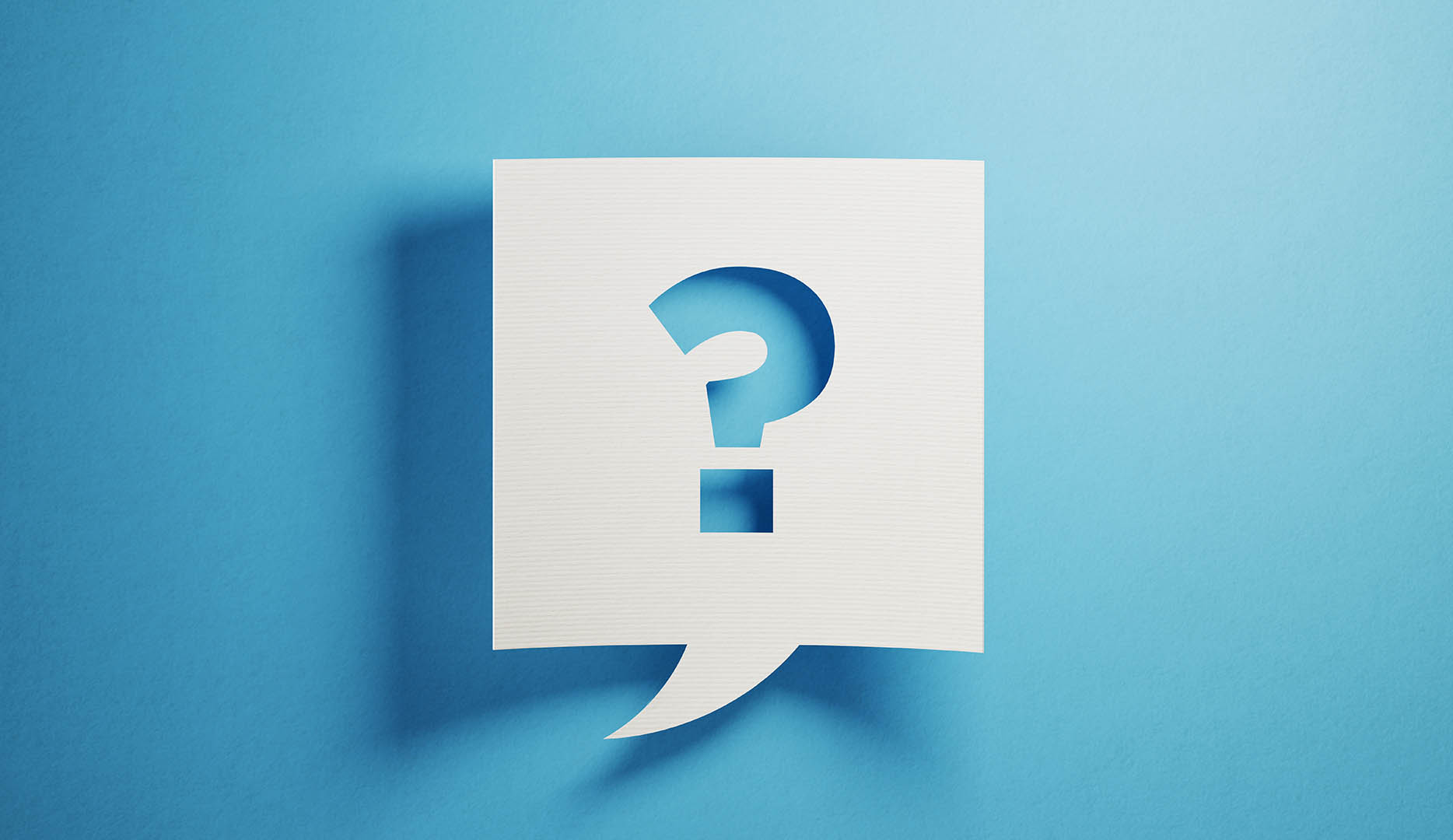